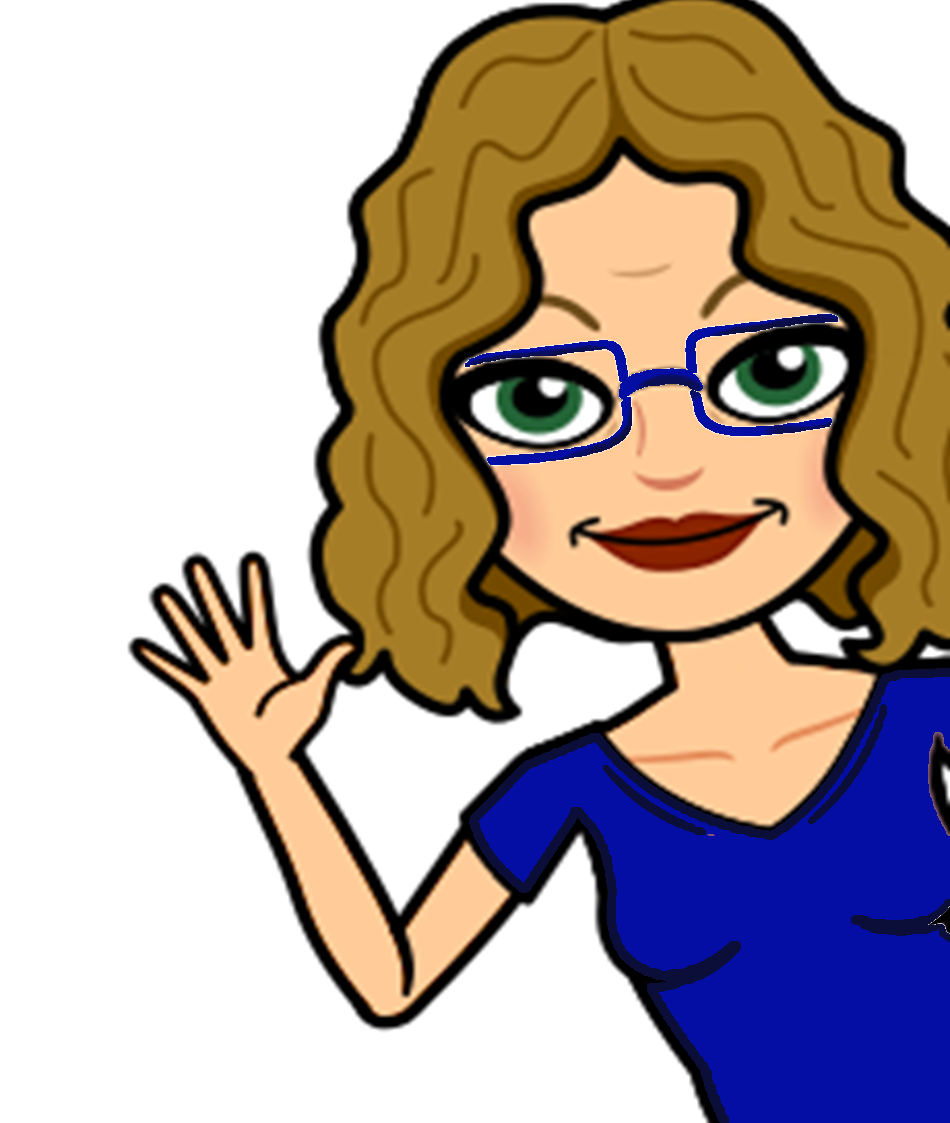 Good Morning!Today we will work on counting in sets of ten again, and we will also lookfor our new favorite words:EstimateRoundAboutAlmost
Estimate this problem.
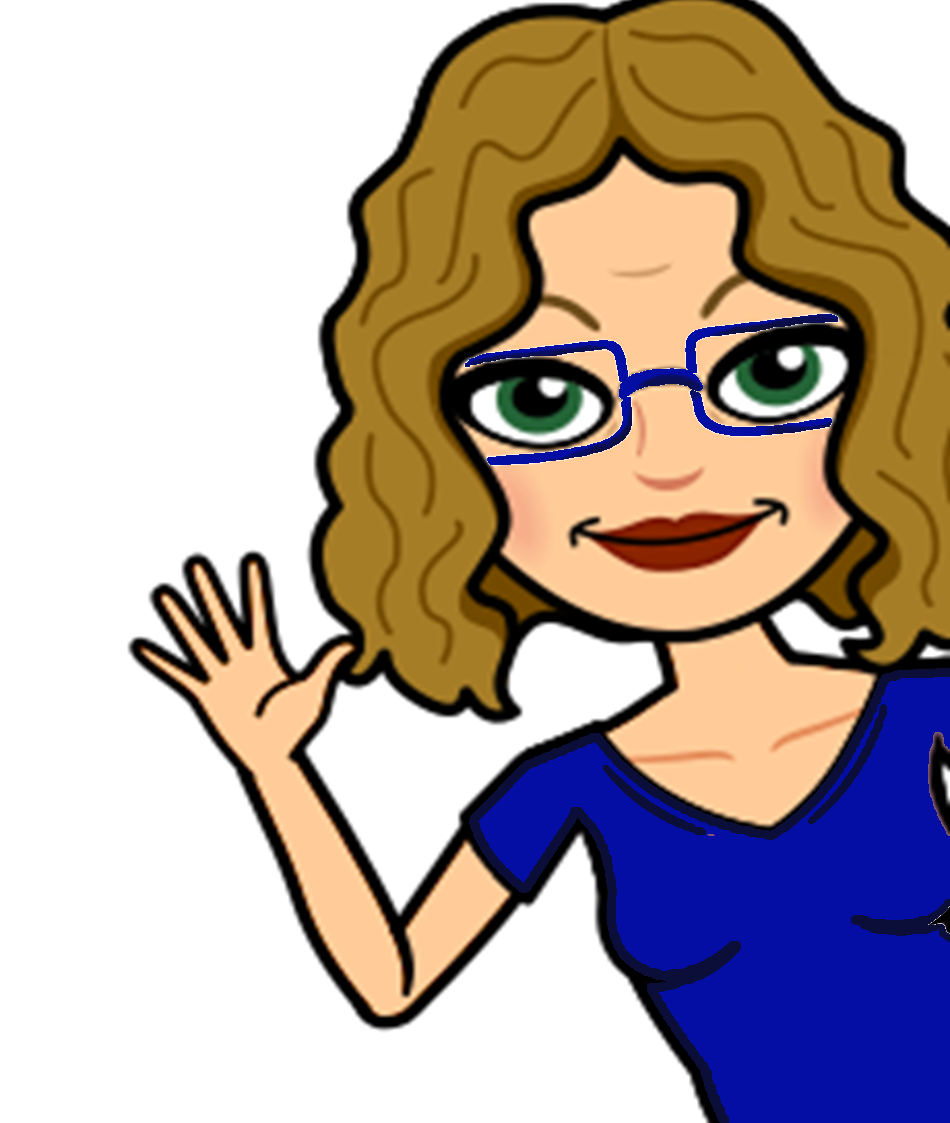 18+60=
There is that word estimate! 
Which one should we round? 


Hit Pause, round it then resume to check your answer.
Estimate this problem.
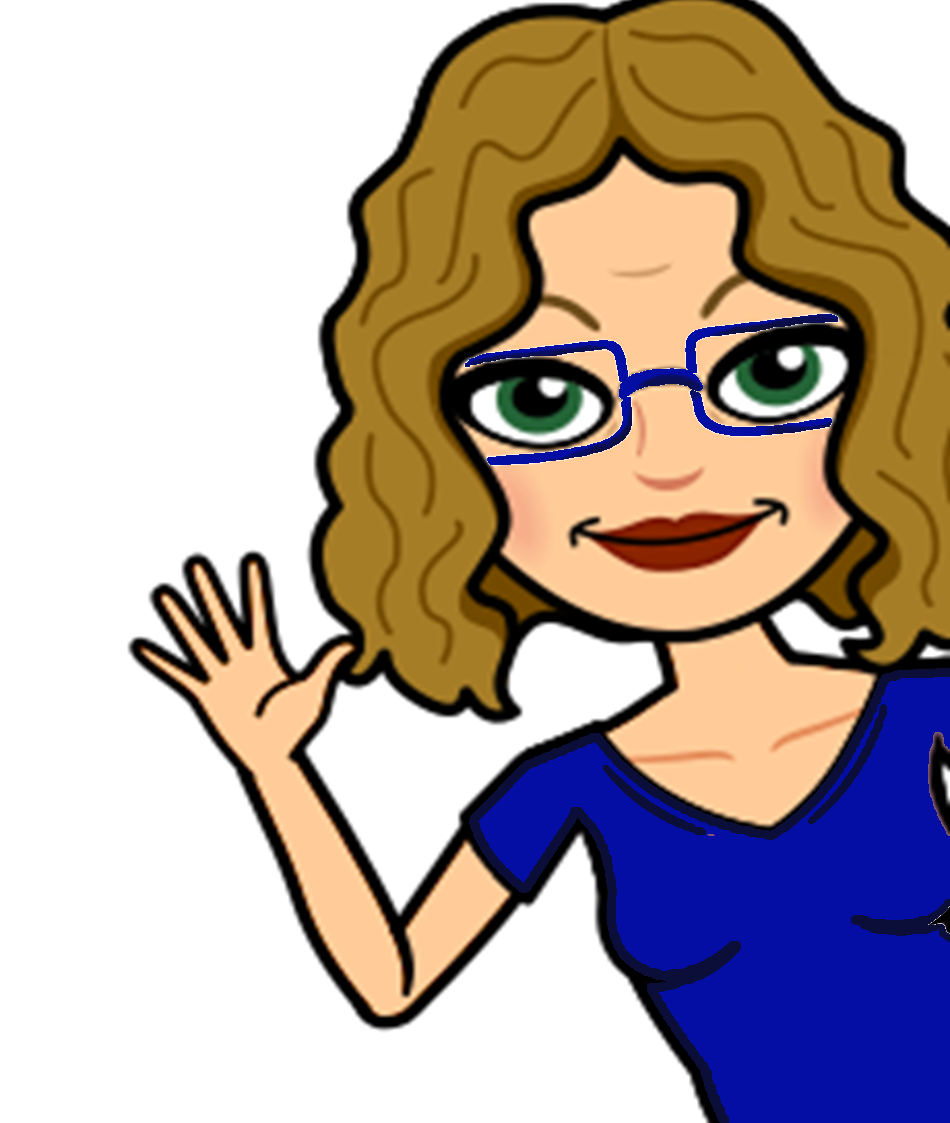 20
18+60=
Now do the math!
Solve:  20+60=

Hit Pause, solve 20+60, then resume to check your answer.
Estimate this problem.
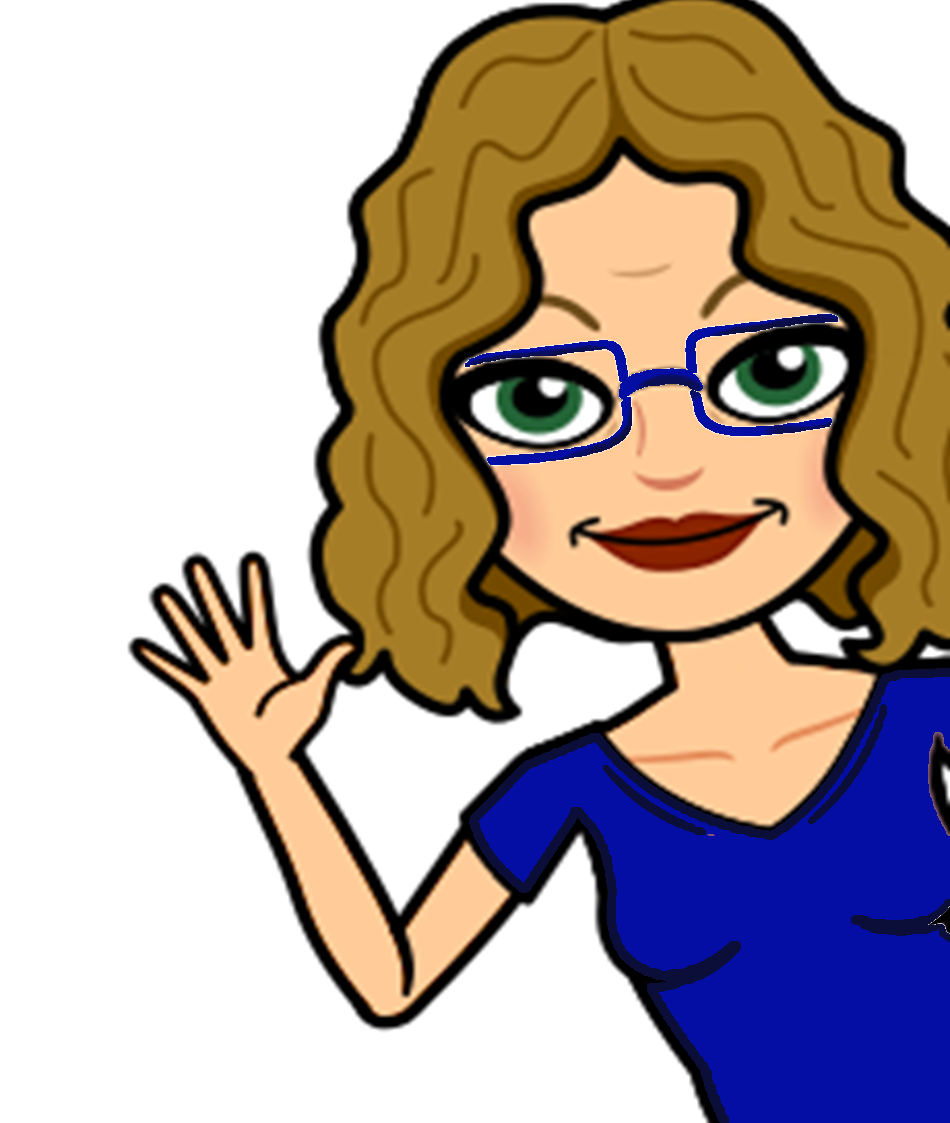 20+60=80
Did you get that?  We will practice again!
Round to solve this problem.
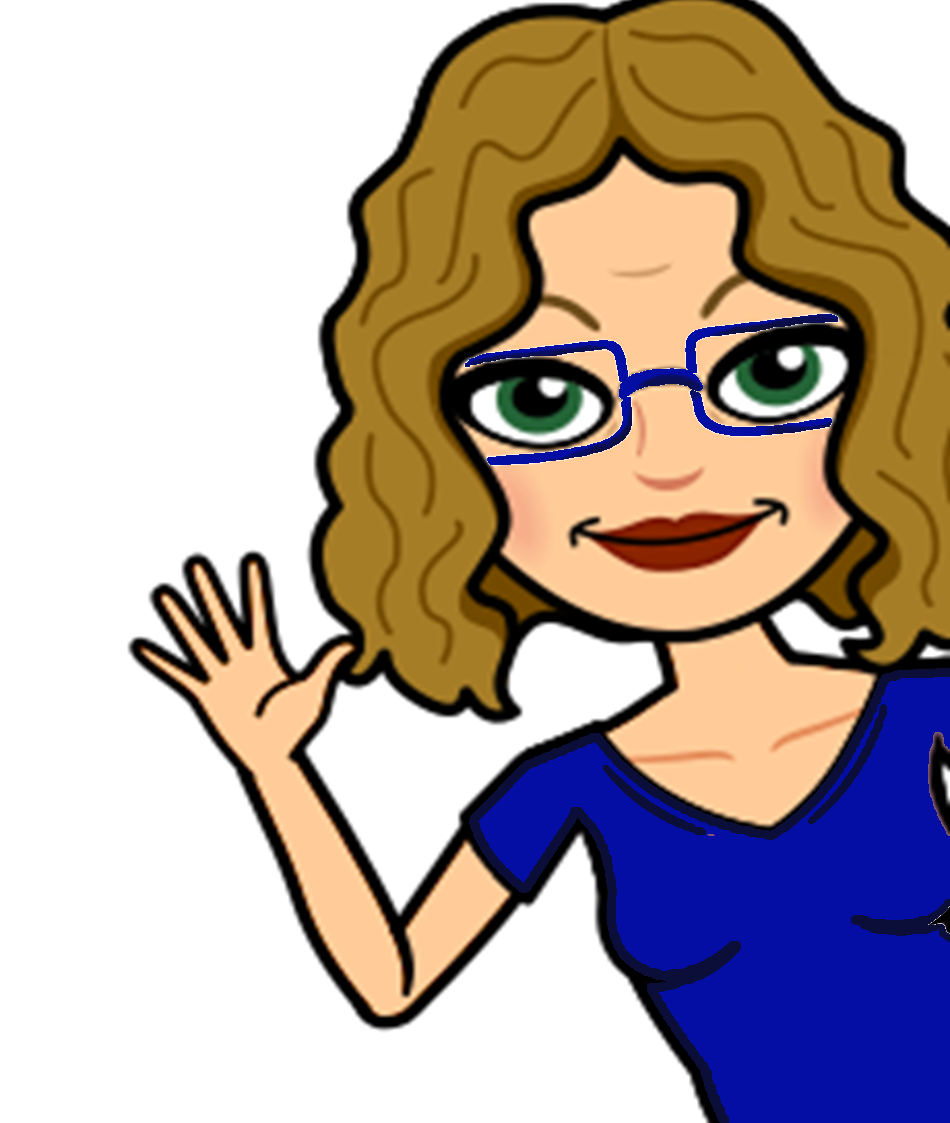 39+40=
There is that word round! 
Which one should we round? 


Hit Pause, round it then resume to check your answer.
Round to solve this problem.
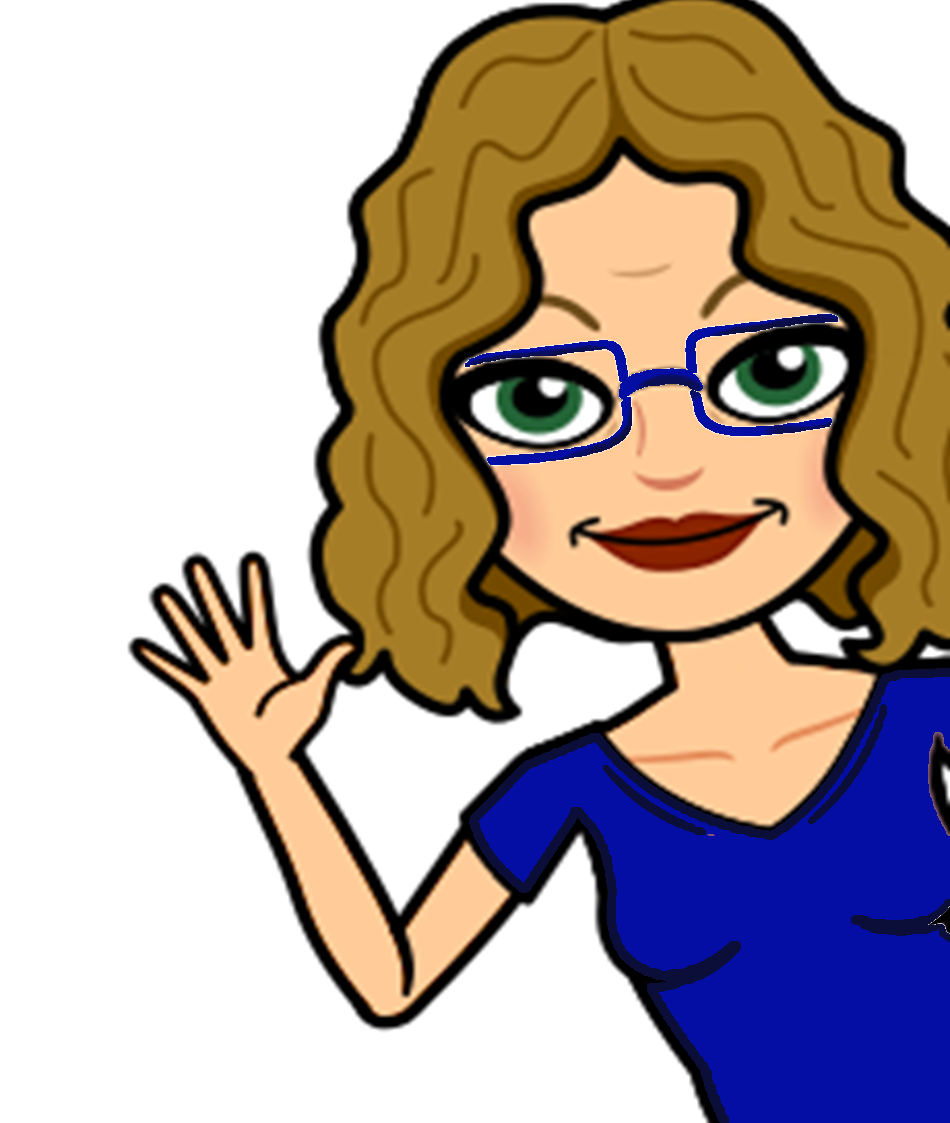 40
39+40=
Now do the math!
Solve:  40+40=

Hit Pause, solve 40+40, then resume to check your answer.
Estimate this problem.
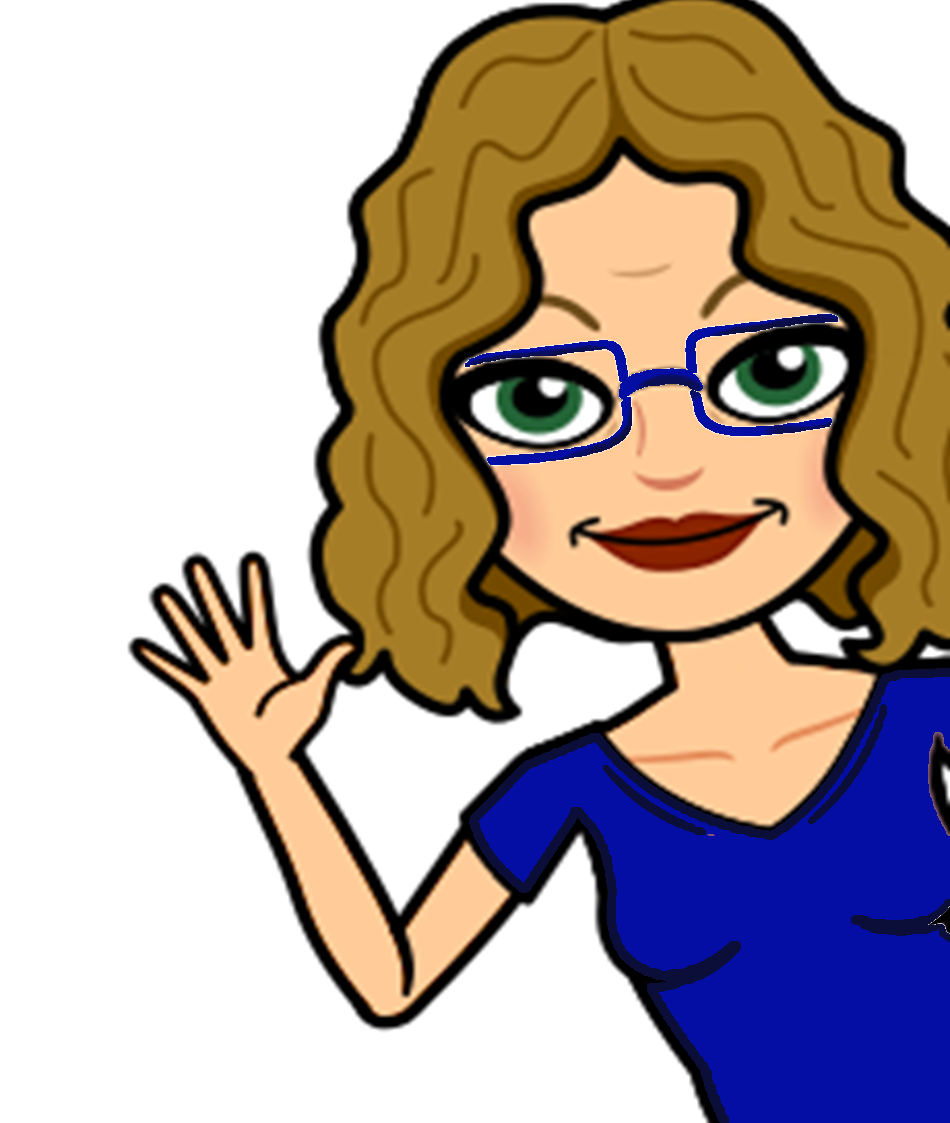 40+40=80
Did you get that?  One more – I love this stuff!
About how much is this
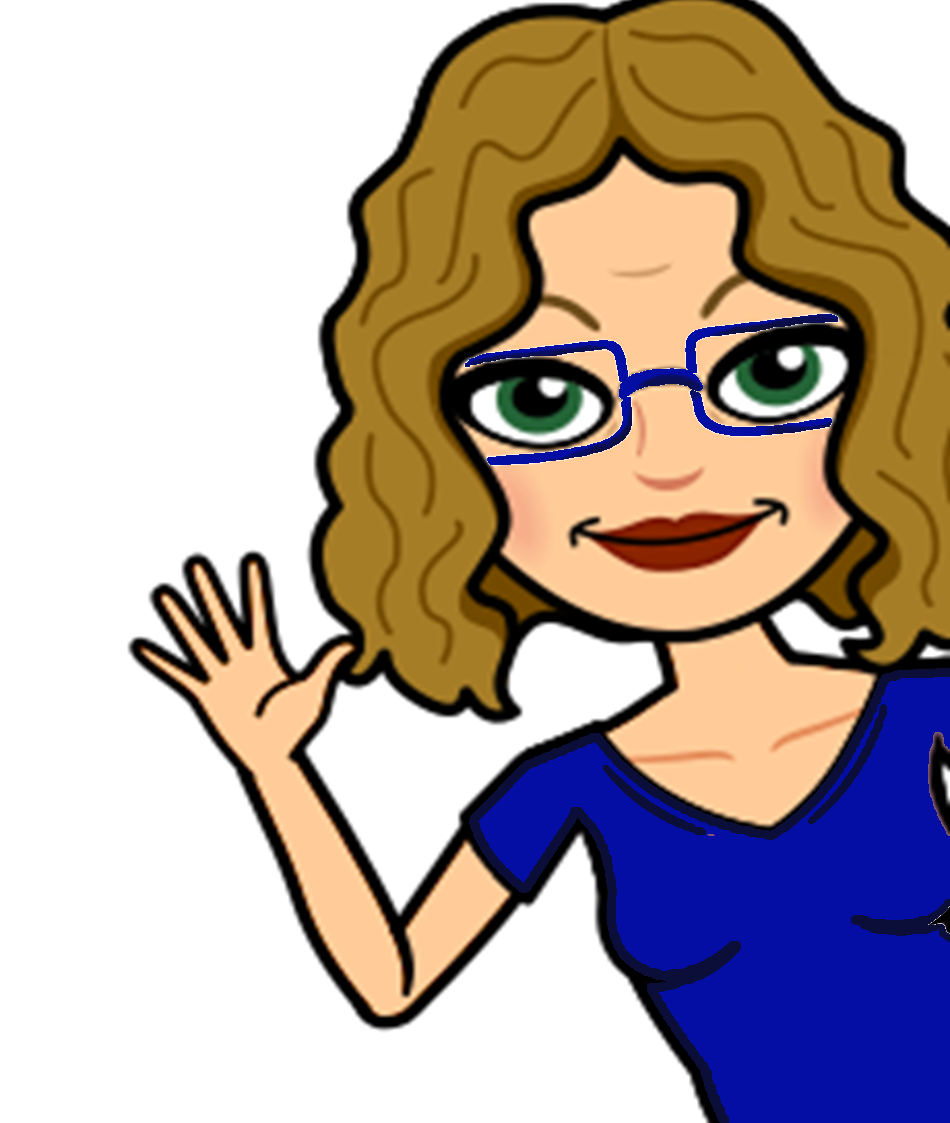 11+31=
There is that word about! 
Which one should we round?
Wait – should we round only one? 

Hit Pause, round both numbers and re-write the problem.
Then resume to check your answer.
Round to solve this problem.
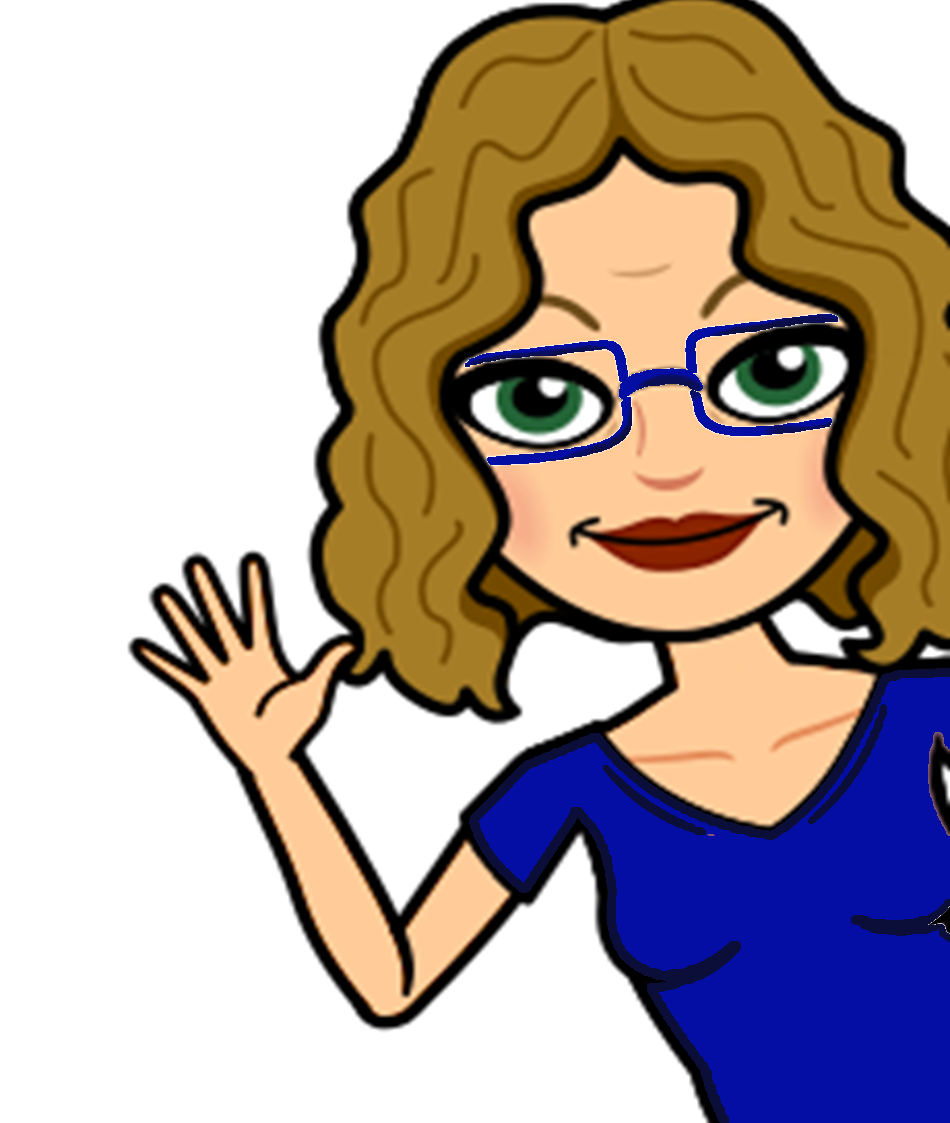 10
+30
11+31=
Now do the math!
Solve:  10+30=

Hit Pause, solve 10+30, then resume to check your answer.
Estimate this problem.
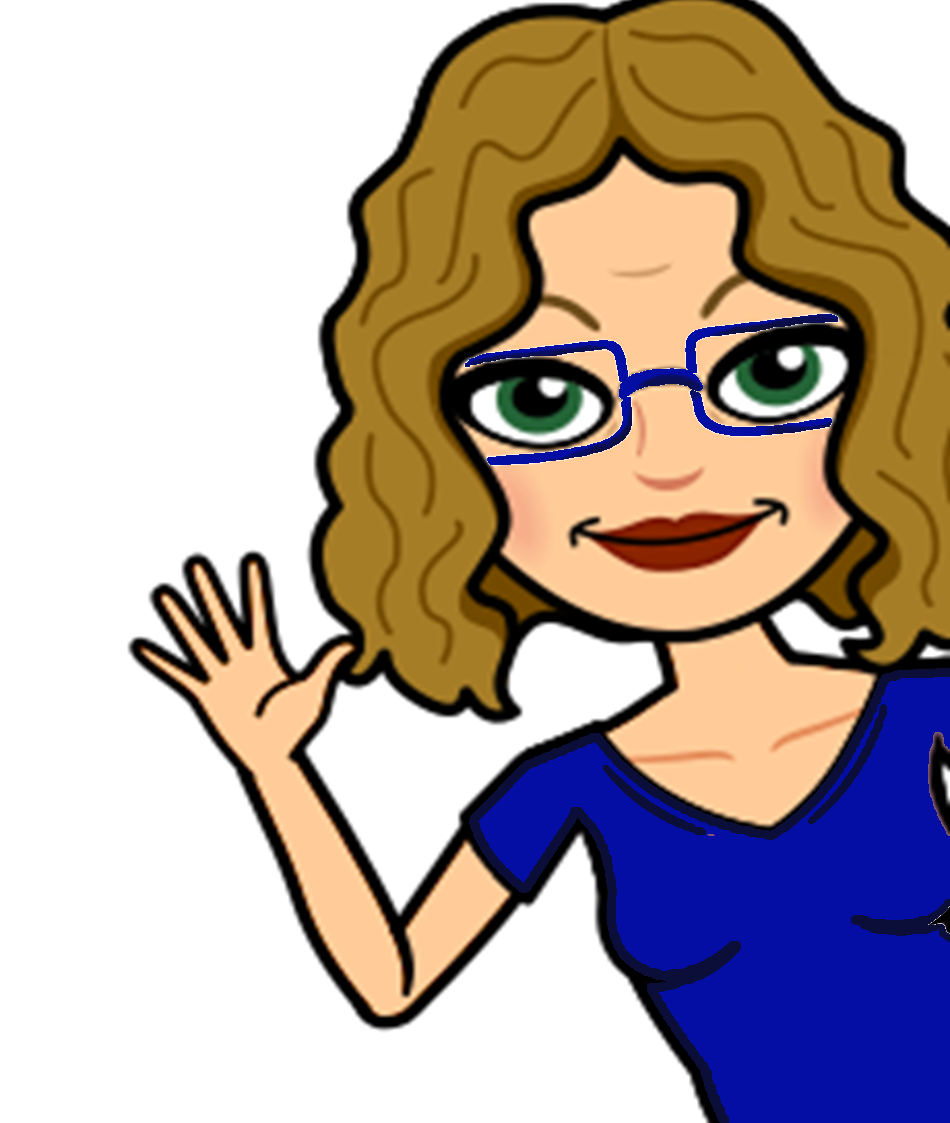 10+30=40
Did you get that?  You are the greatest!
Round to solve this problem.
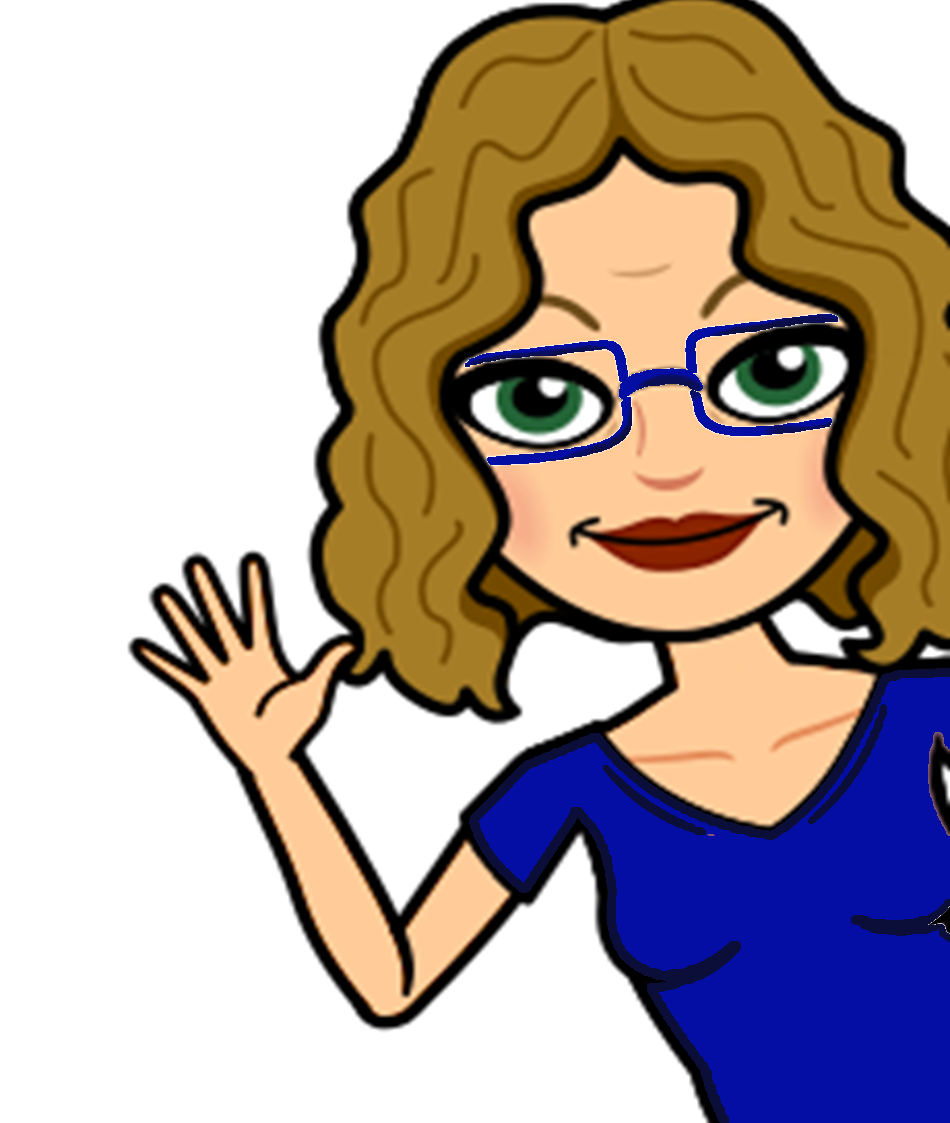 37+21=
Hit pause, round both numbers, rewrite the problem, then check on the next page.
Round to solve this problem.
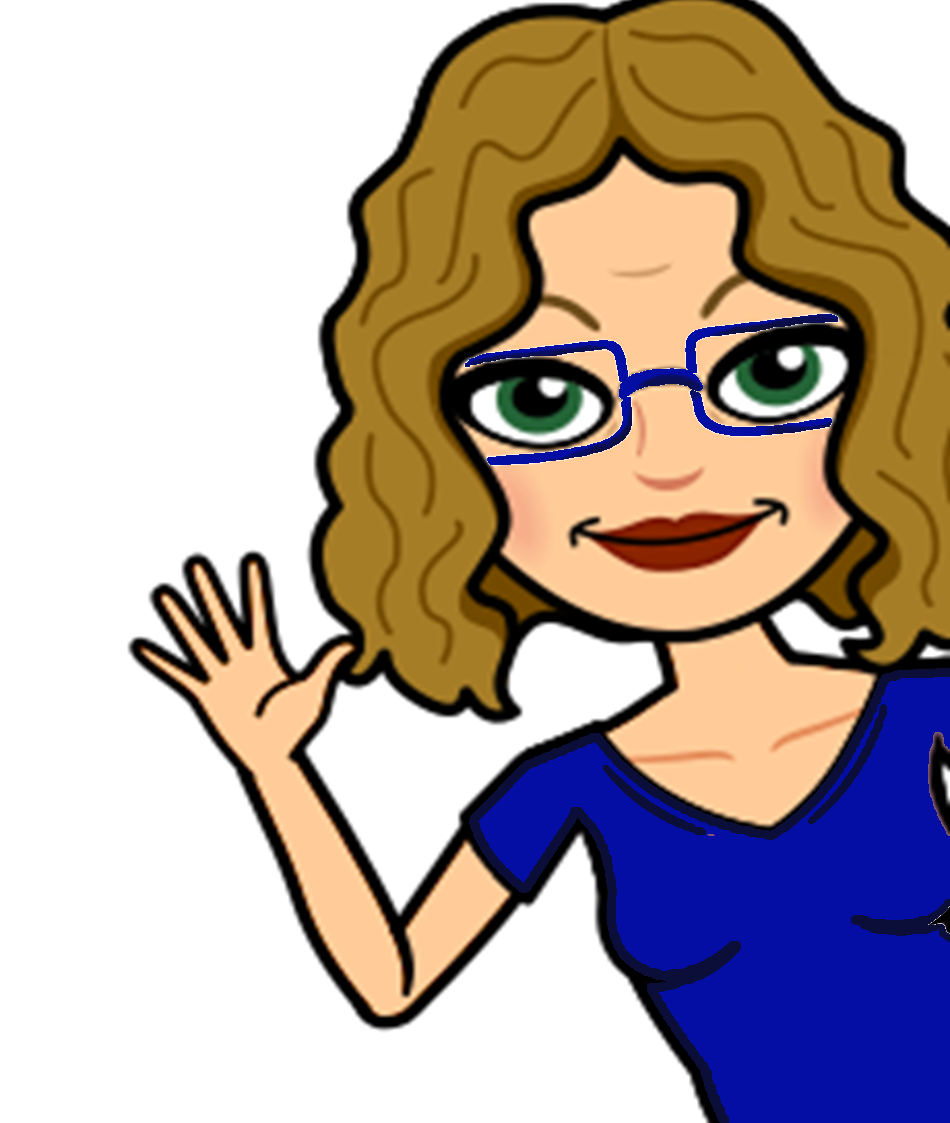 40
+20=
37+21=
Hit pause, solve the problem, then check on the next page.
Round to solve this problem.
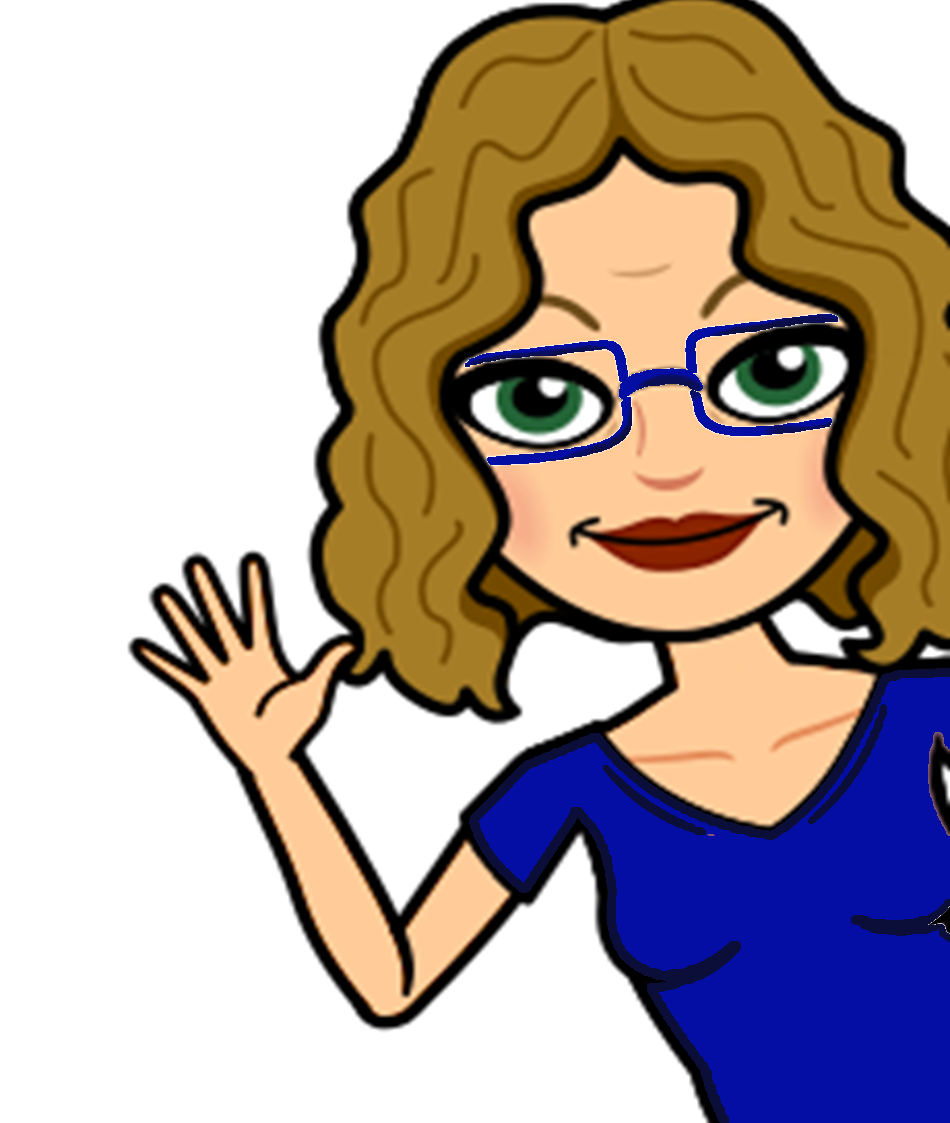 40
+20=60
37+21=
Yay!
Estimate this problem.
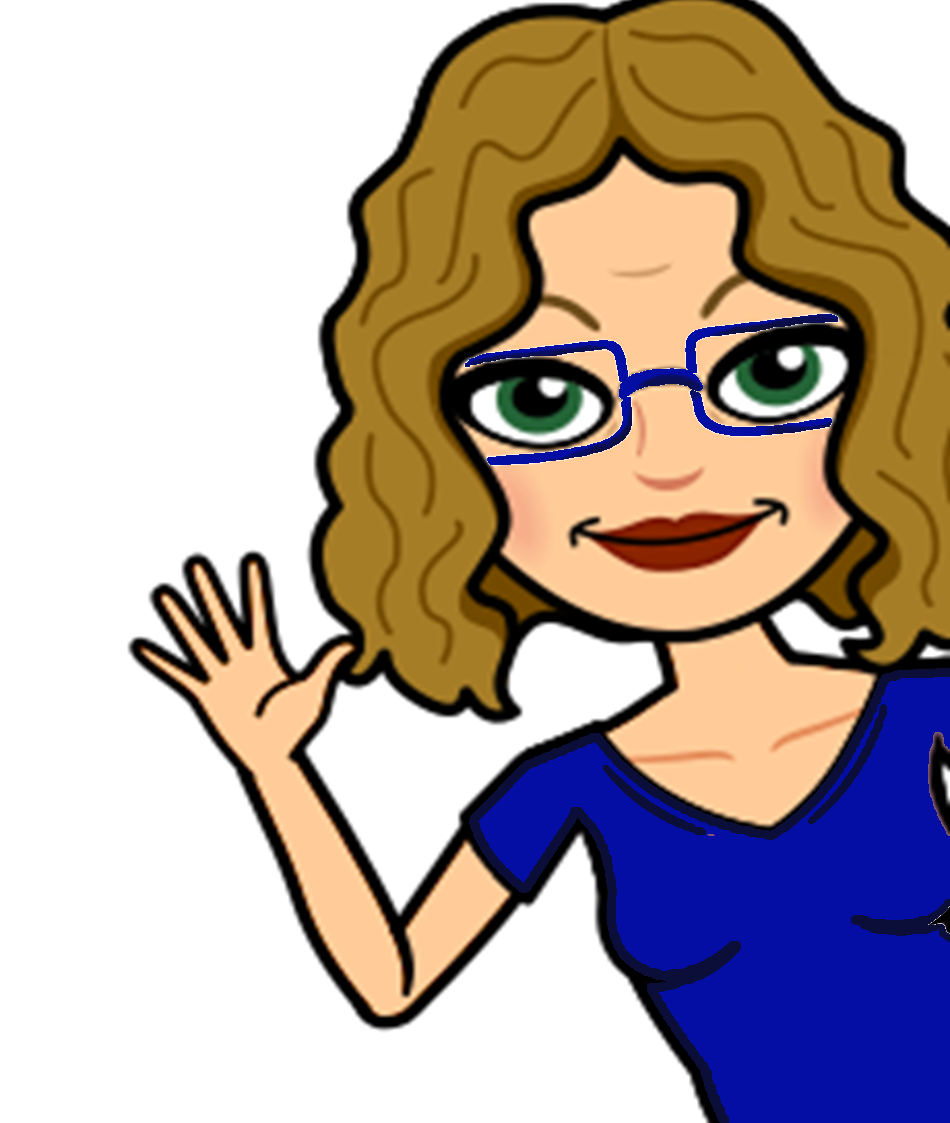 49-20=
Whoa – that’s a subtraction problem!

Can we do that the same way?


Hit pause, decide which number to round,  
then round it and check.
Estimate this problem.
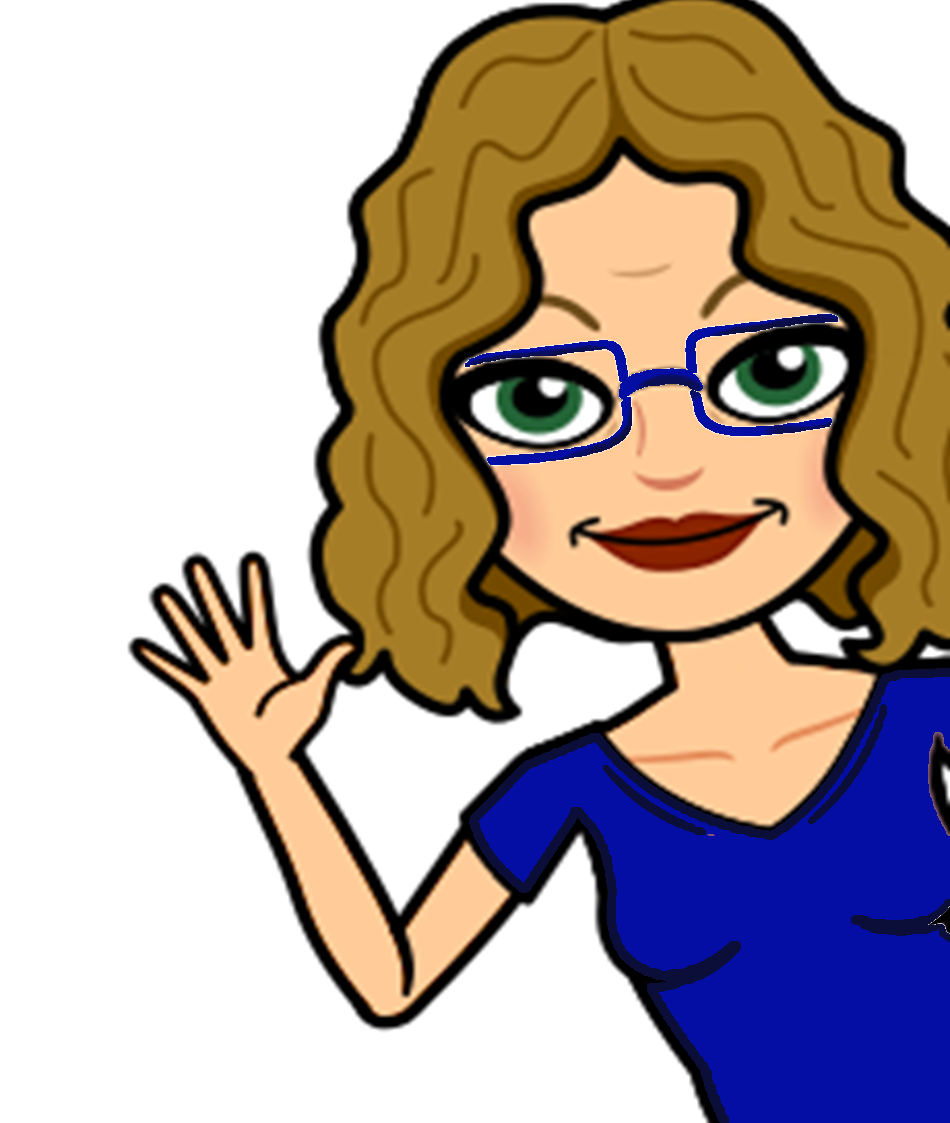 49-20=
Of course we can do that the same way!
Which number should you round?





Round that number and solve the equation.
Estimate this problem.
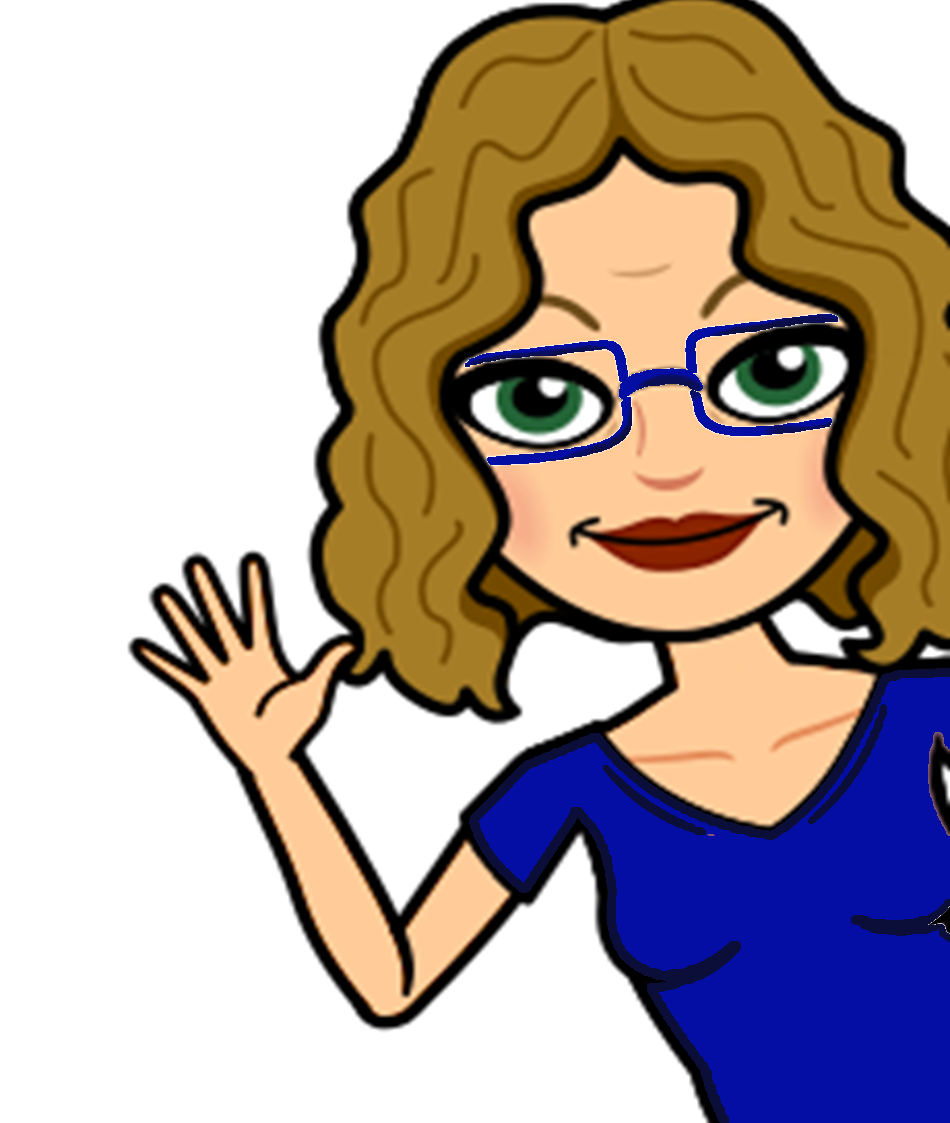 50
49-20=
Forty-nine rounds to 50!


50-20=30
Round to solve this problem.
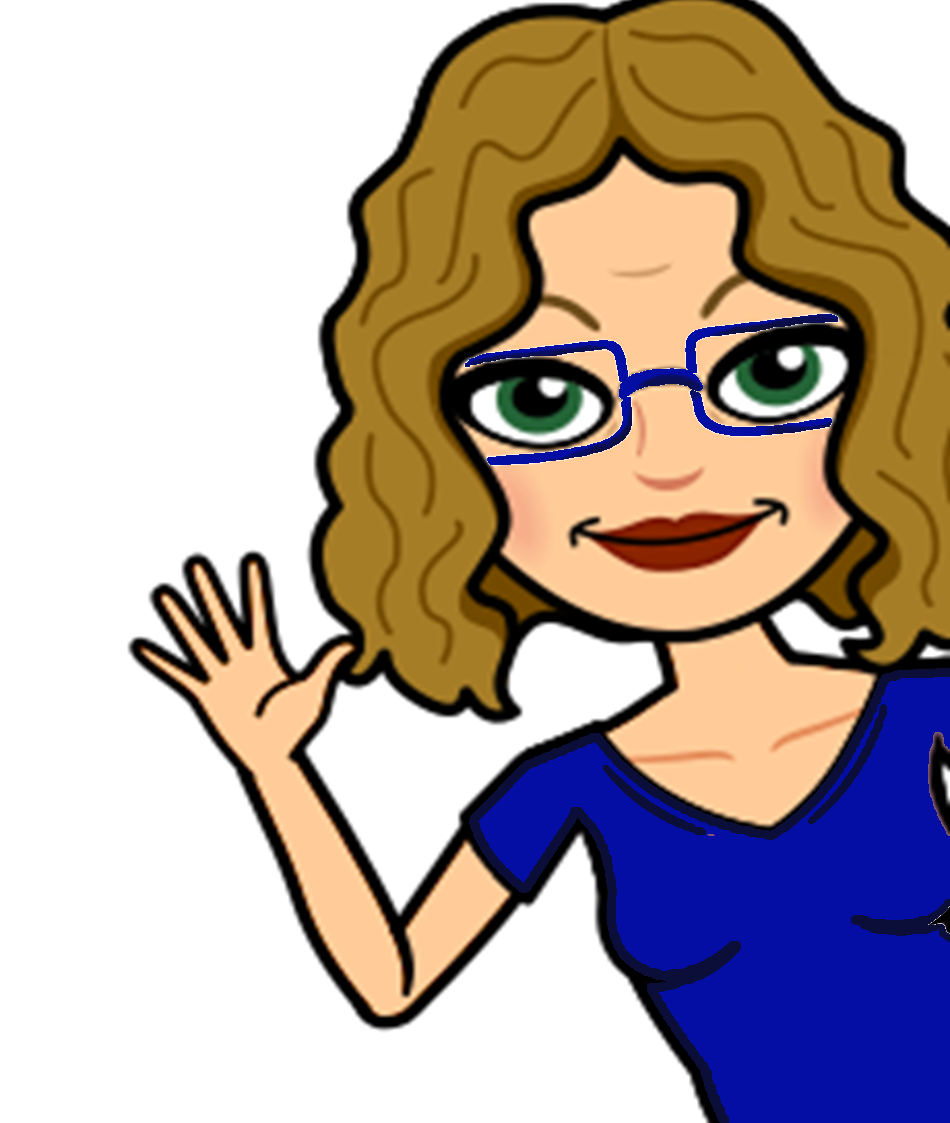 50
61-10=
Round then solve.
Round to solve this problem.
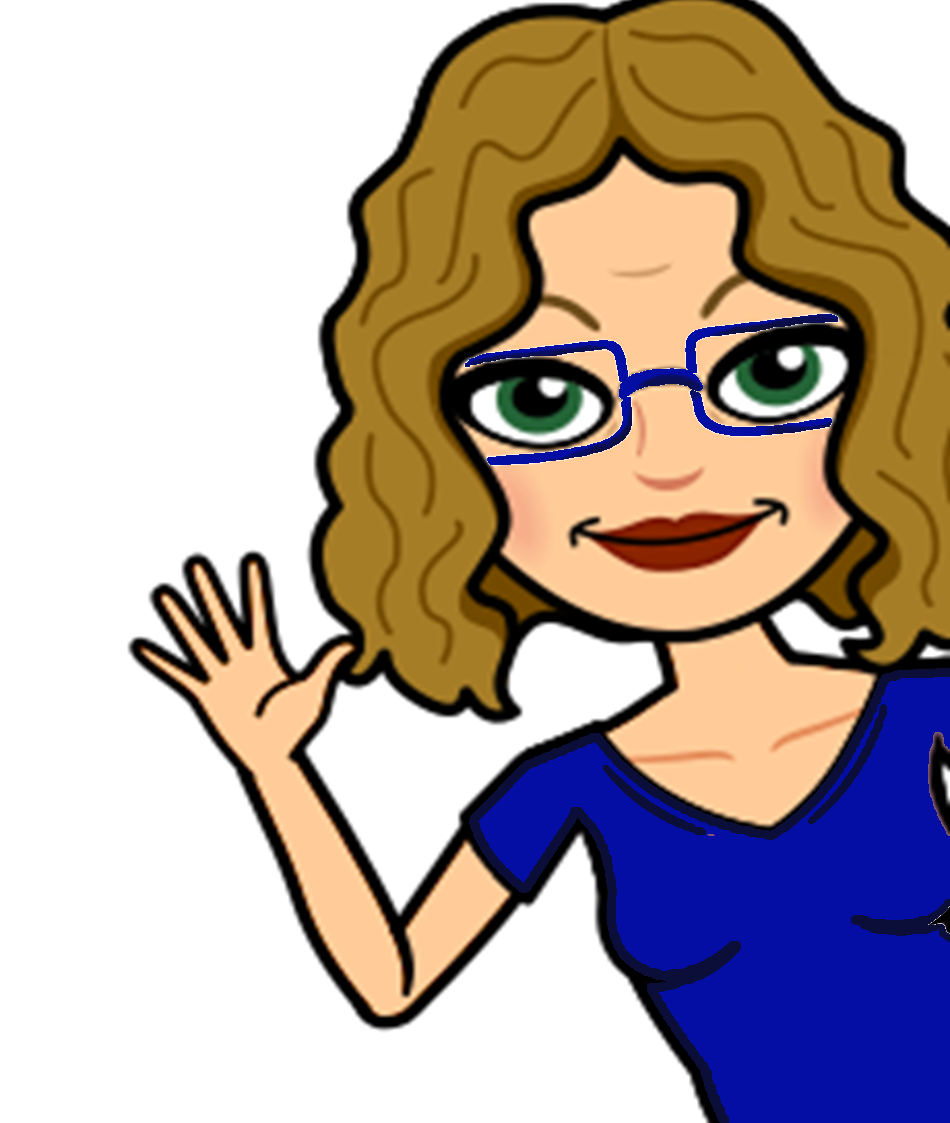 60
61-10=
Sixty-one rounds to 60!


60-10=50
One more!
Round to solve this problem.
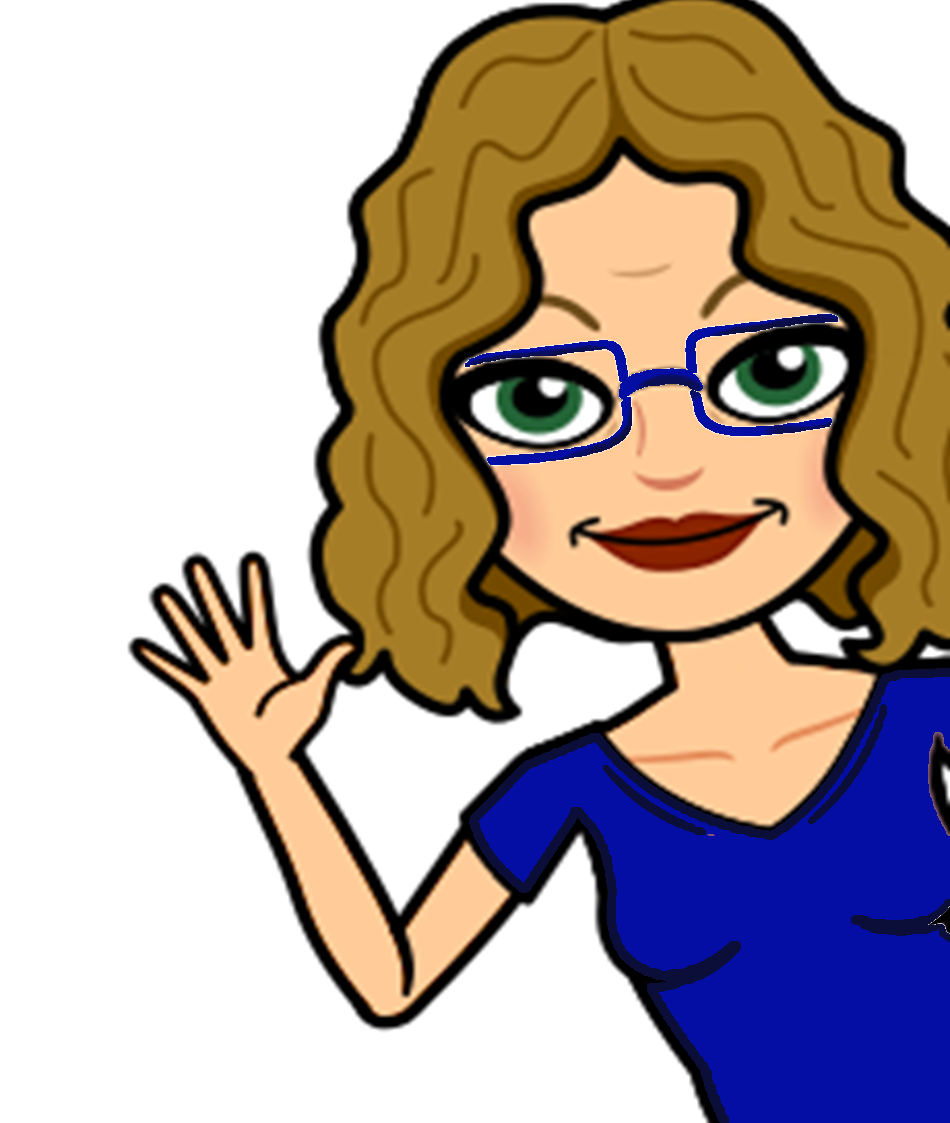 50
88-50=
Round then solve.
Round to solve this problem.
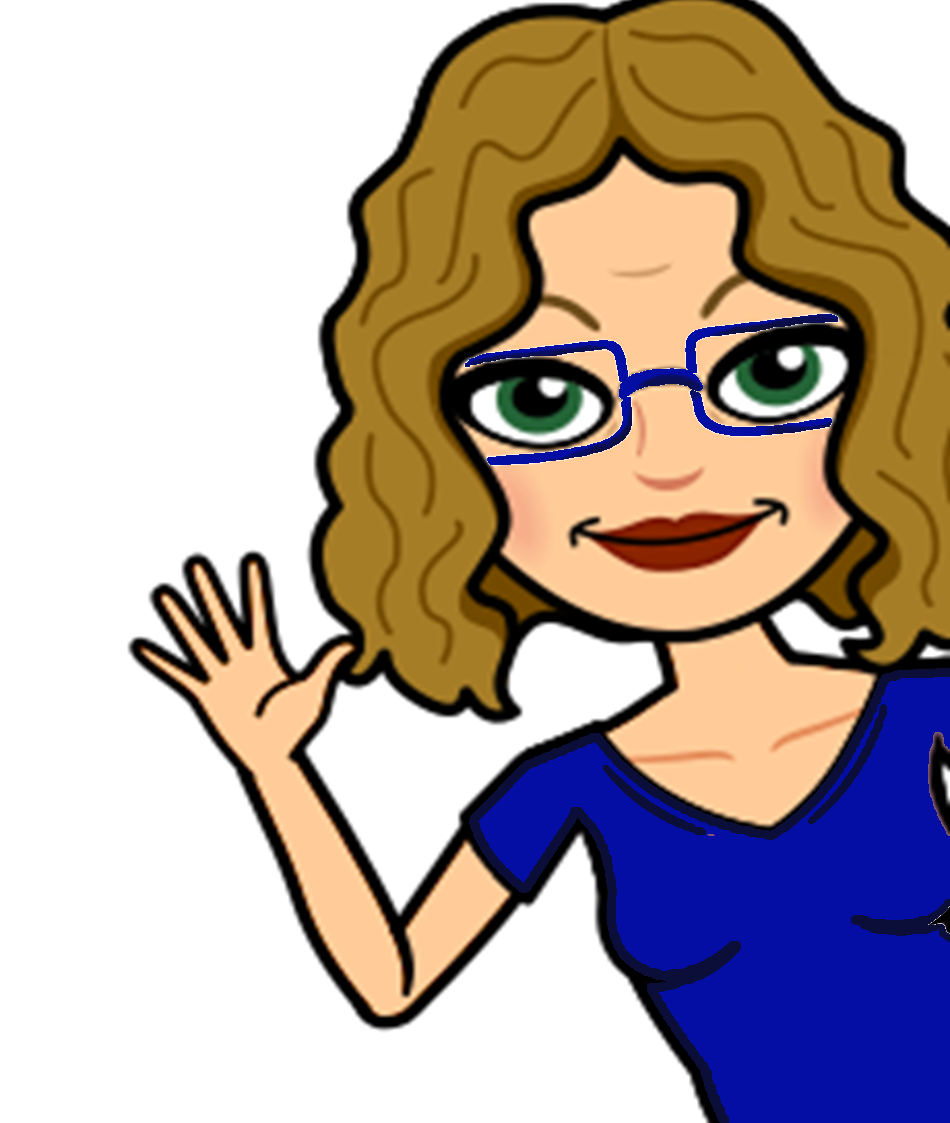 90
88-50=
Eighty-eight rounds to 90!


90-50=40
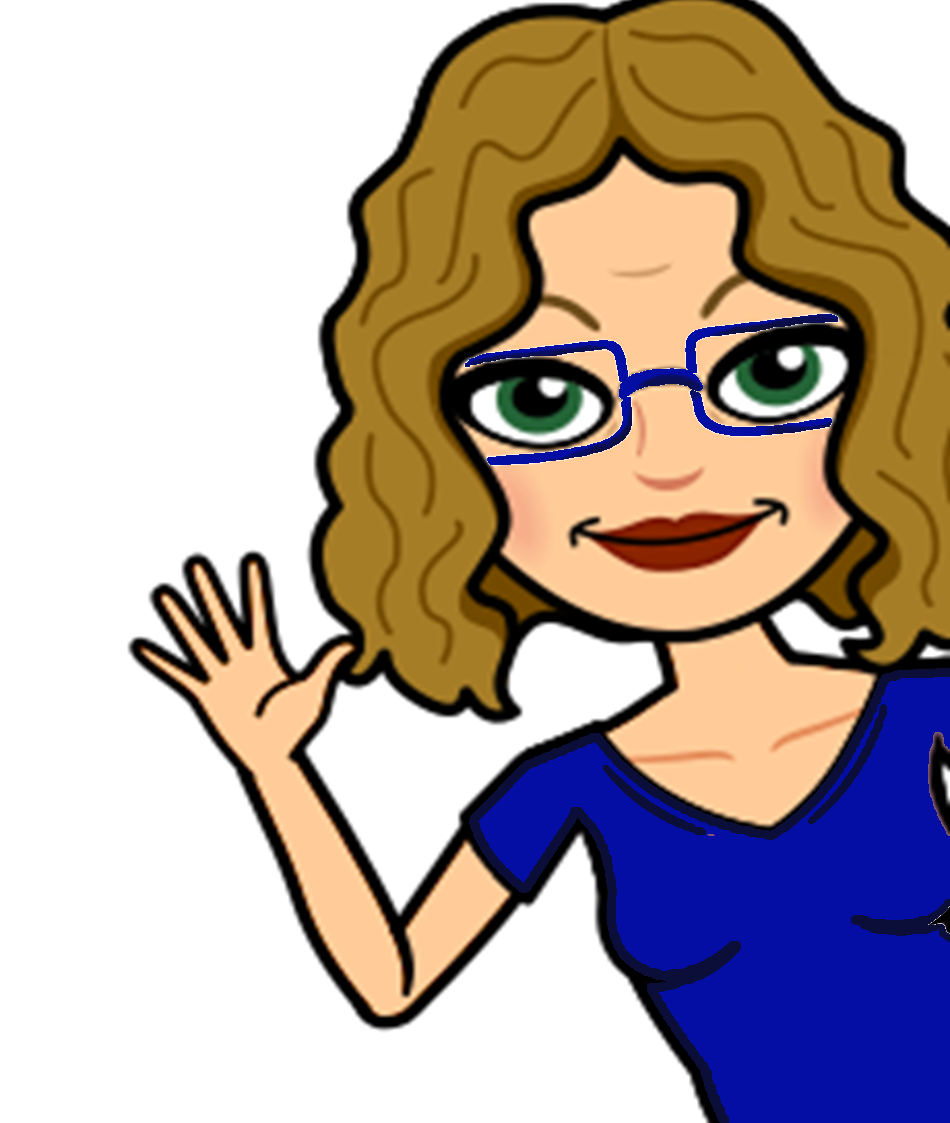 Let’s practice62+28=Hit pause, round both numbers, re-write the problem,solve, then check your answer.
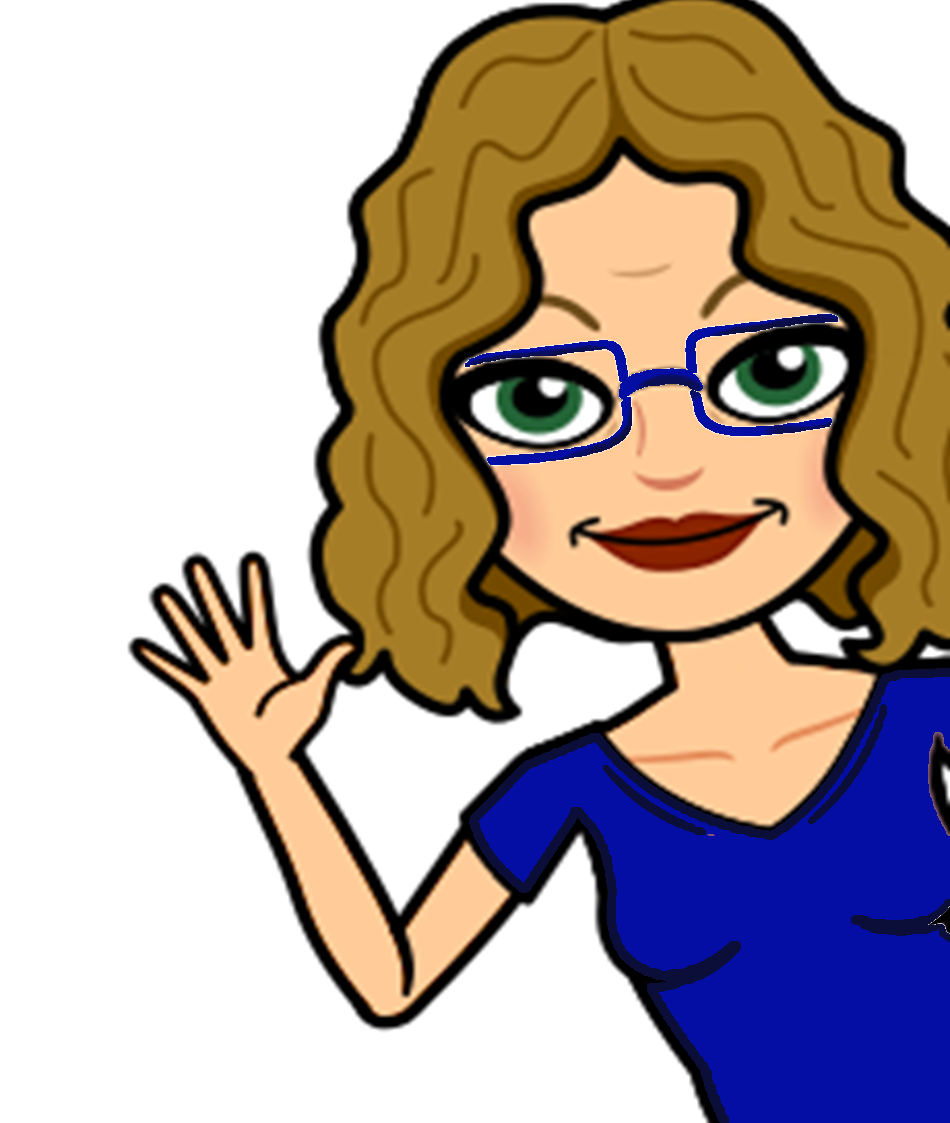 62+28=62+28= about 90sixty-two plus twenty-eight equals about ninety.
60+30=90
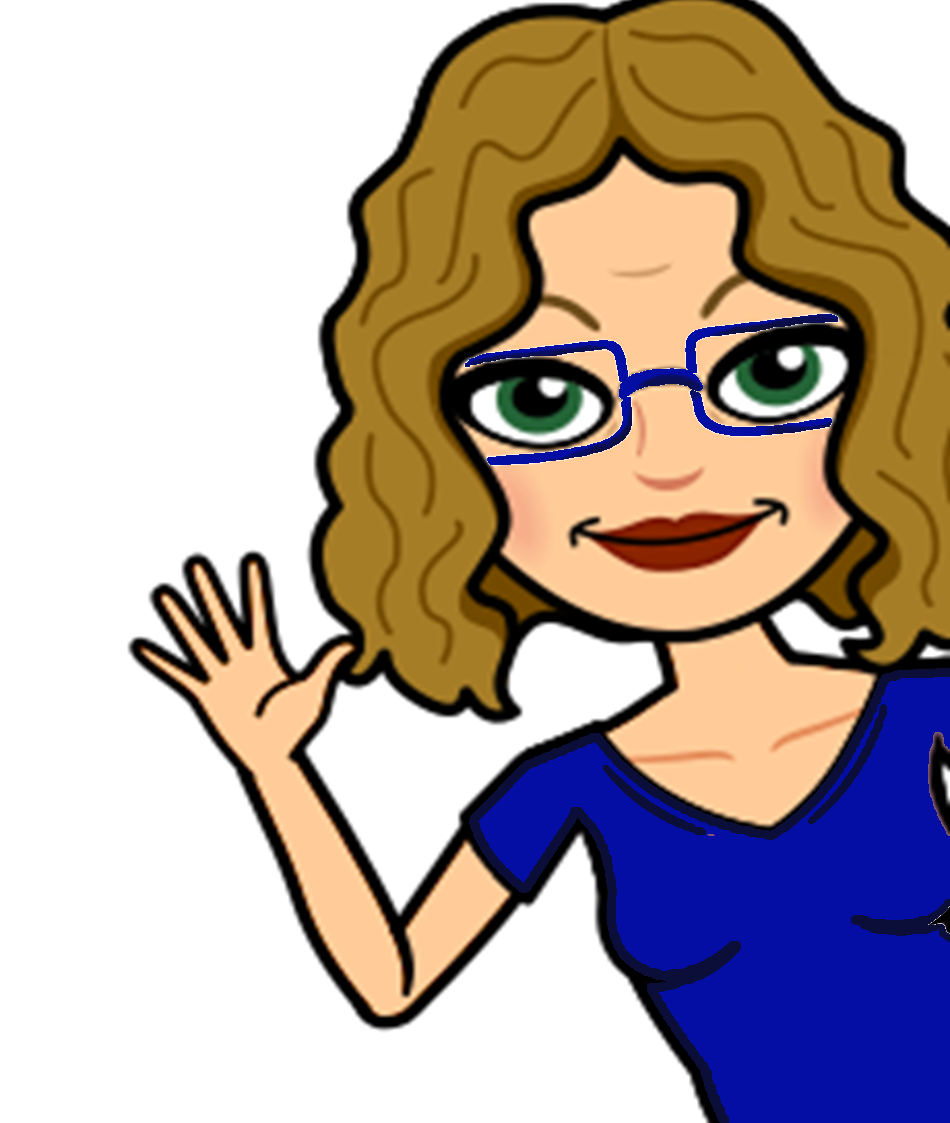 Let’s practice57-41=Hit pause, round both numbers and re-write the problem.  Then check your answer.
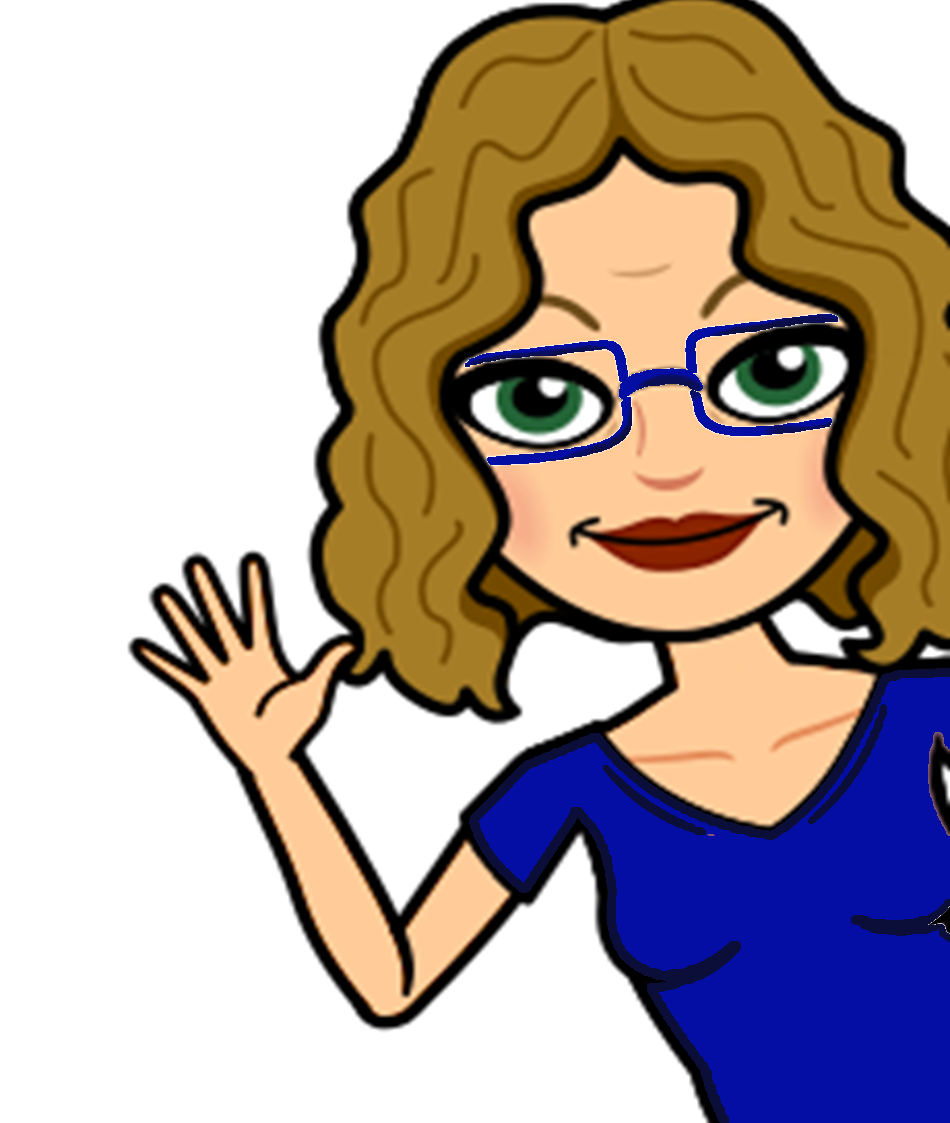 57-41=
60-40=20
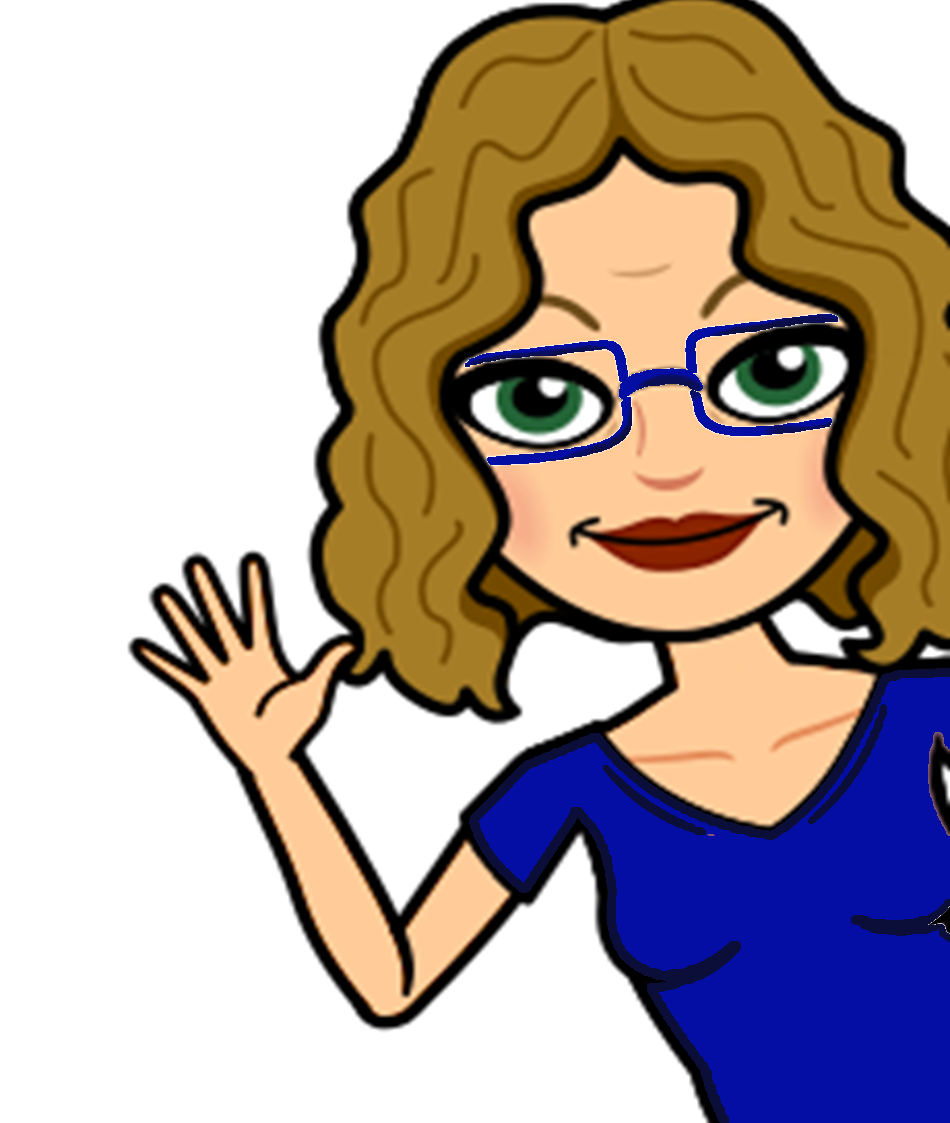 51-19=
50-20=30
Hit pause, solve the problem, then check your answer.
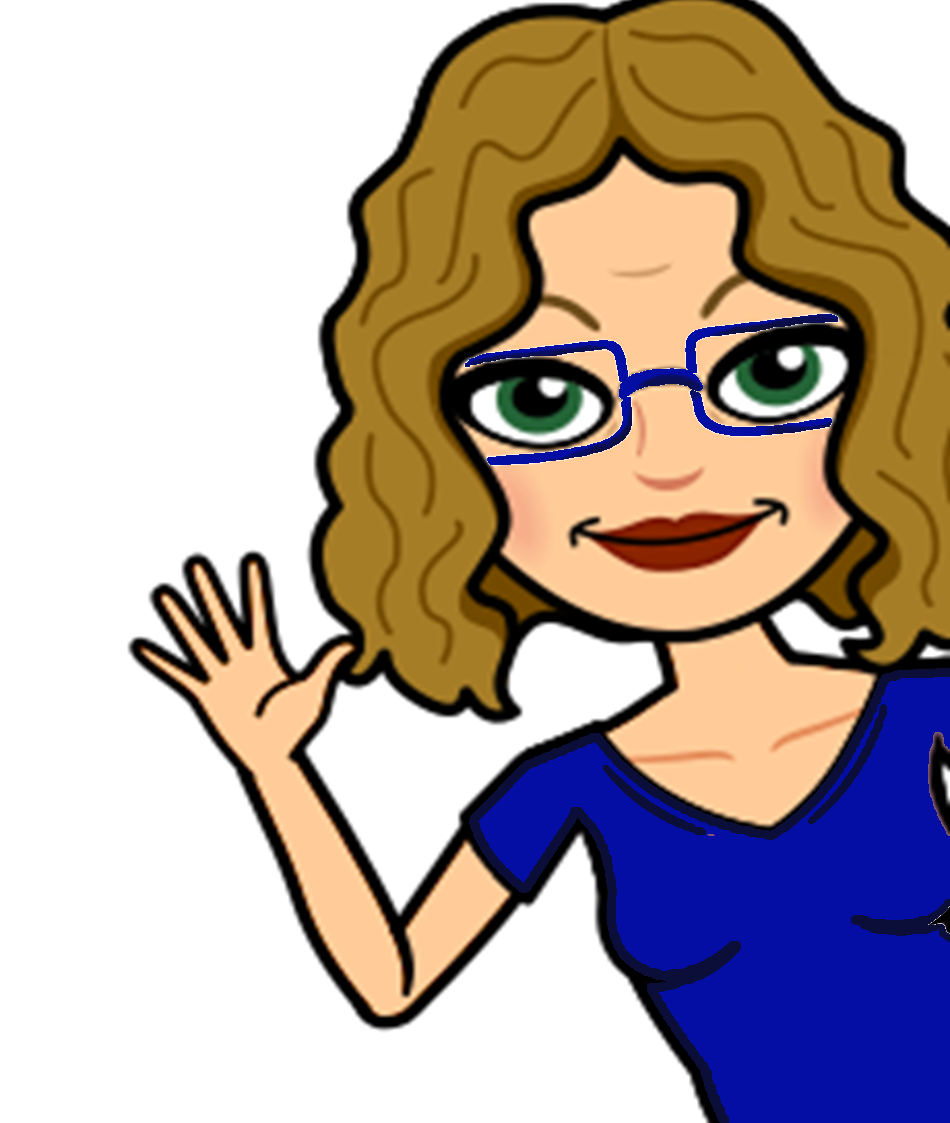 51-19=
Hit pause, solve the problem, then check your answer.
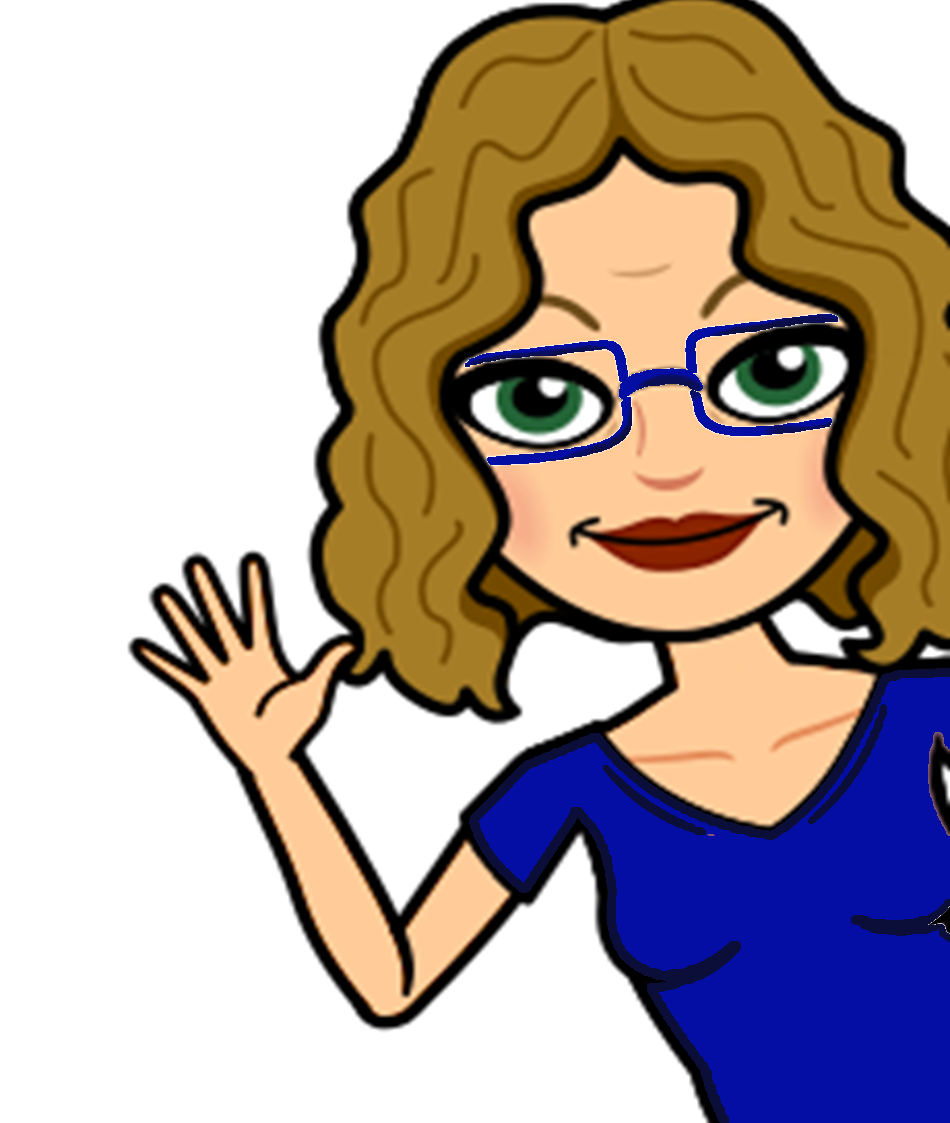 Let’s practice88-8=Hit pause, round both numbers and re-write the problem.  Then check your answer.
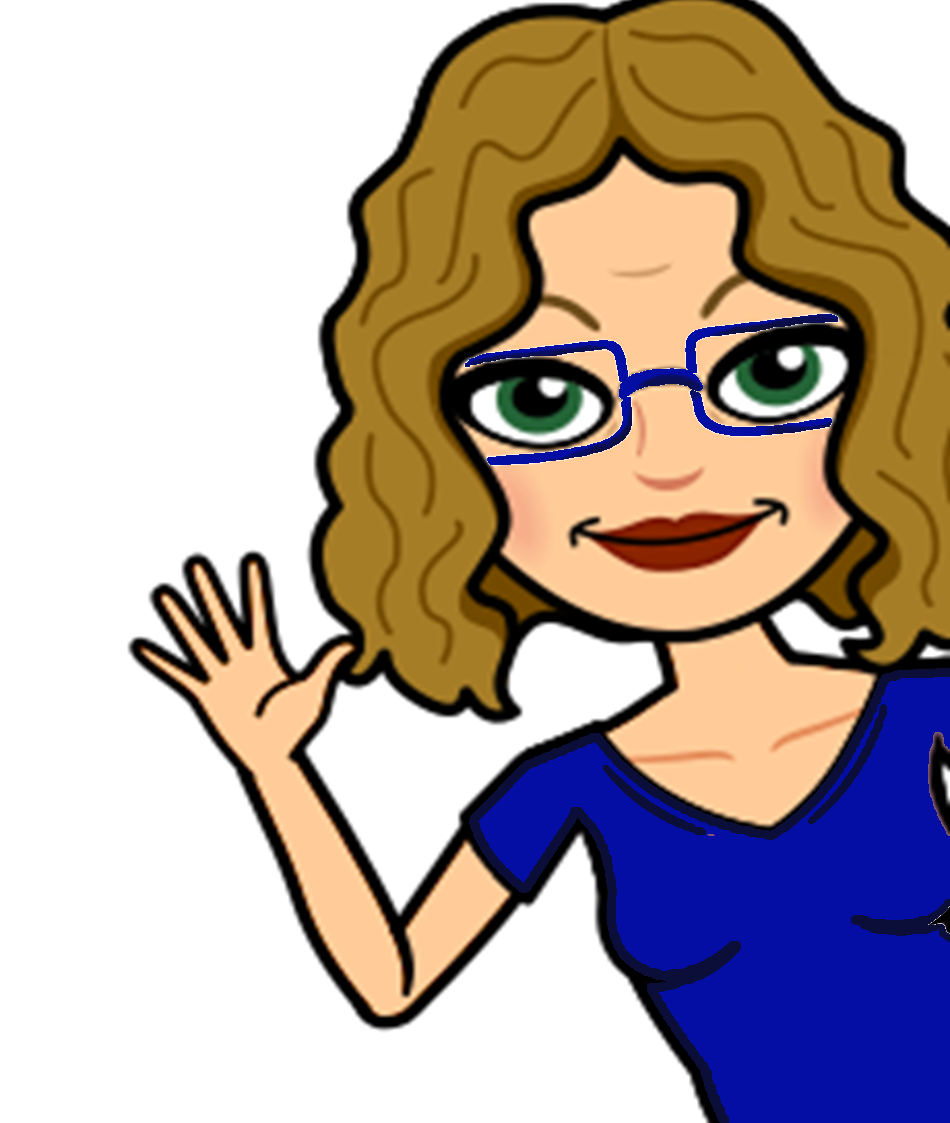 88-8=Hit pause, solve the problem, then check your answer.
90-10=80
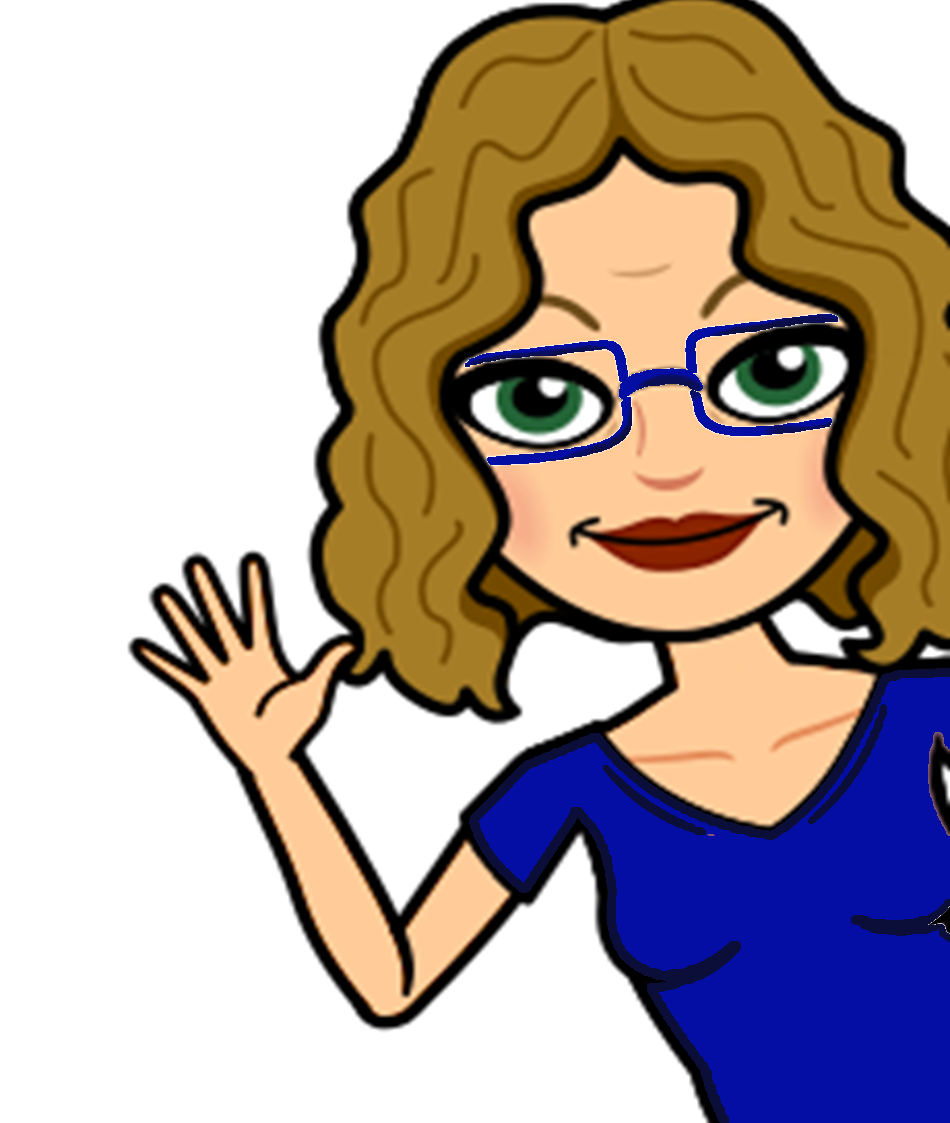 WowI am tired – how bout you?Let’s do the puzzle pieceassessment.